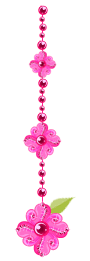 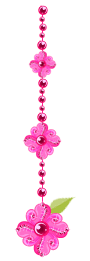 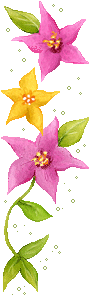 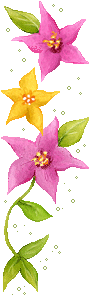 TRƯỜNG MN HOA SỮA
KHÁM PHÁ XÃ HỘI
LỚP HỌC CỦA BÉ
5-6 Tuổi
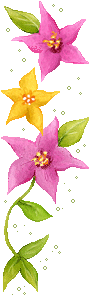 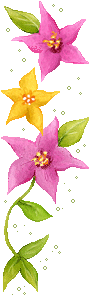 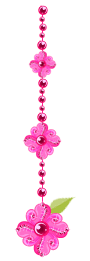 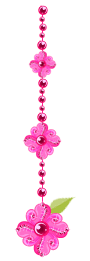 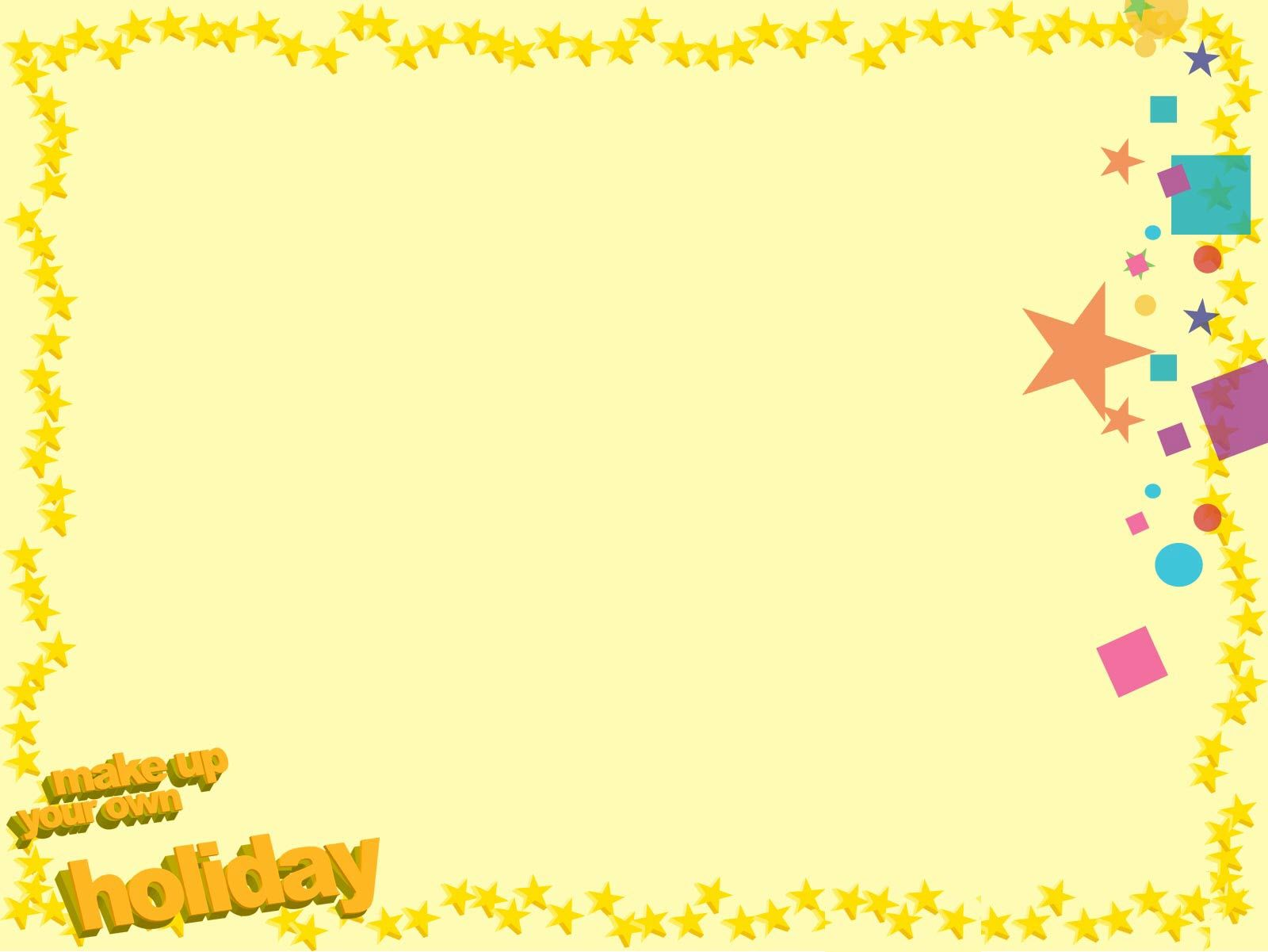 Để học tốt bài học ngày hôm nay cha mẹ giúp các con biết được đặc điểm  của lớp tên trường và tên cô giáo
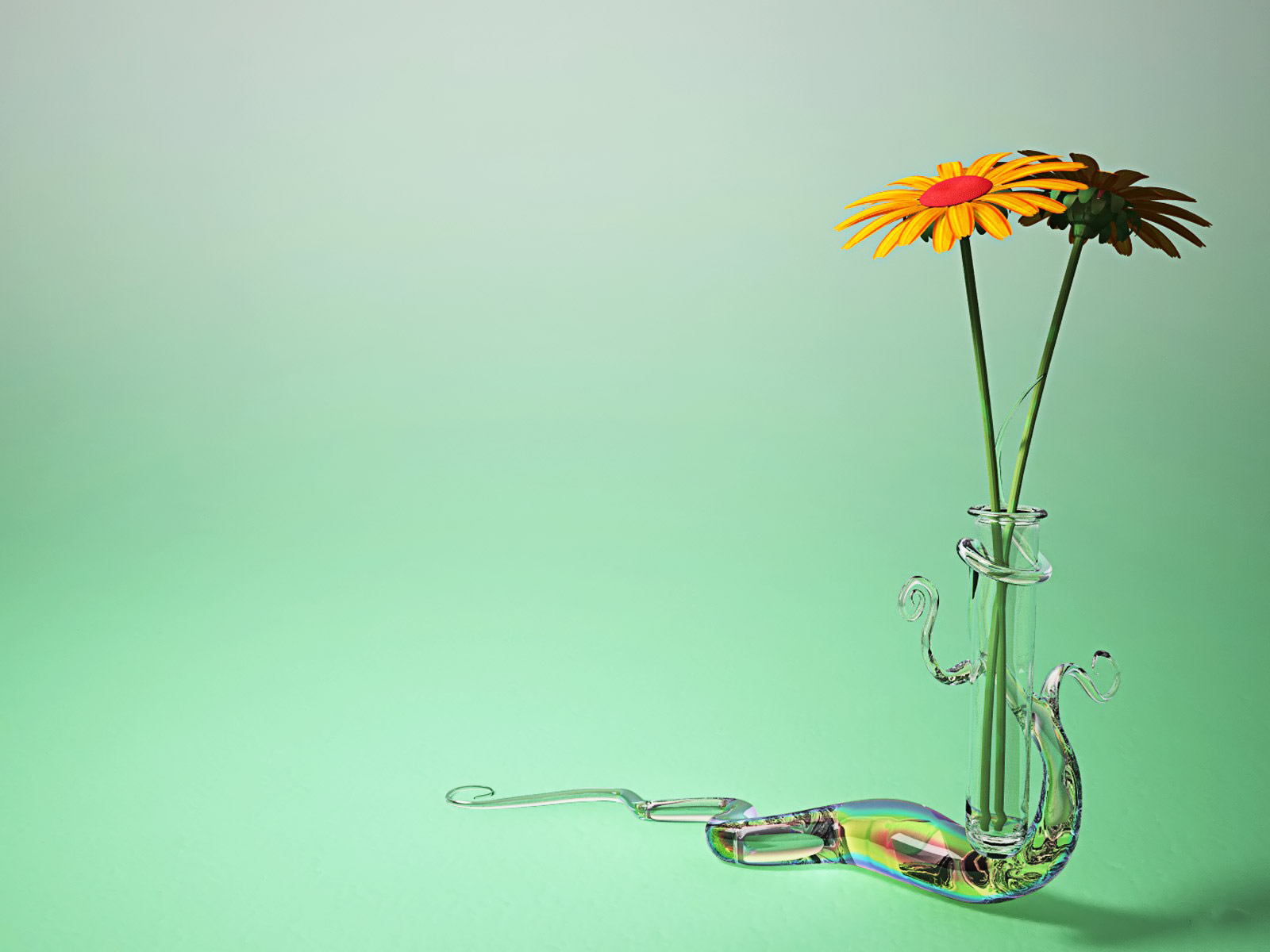 Cha mẹ hỏi các con
Lớp học của con có những gì?
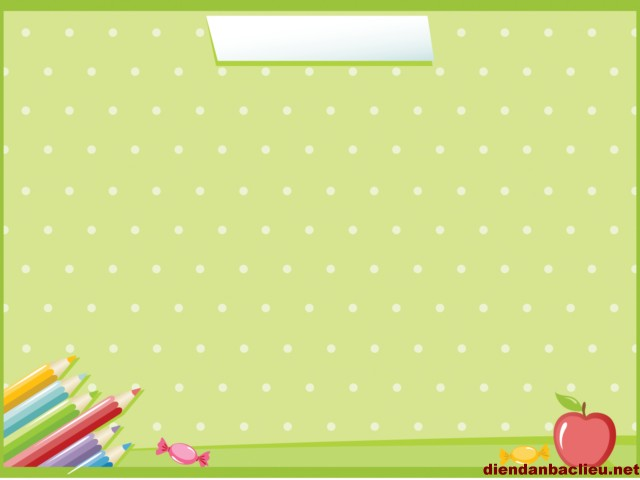 Cha mẹ hỏi các con
https://file.vfo.vn/hinh/2014/3/hinh-nen-powerpoint-8.jpg
Khi ở lớp con phải như thế nào?
Trong lớp học con thích gì nhất?
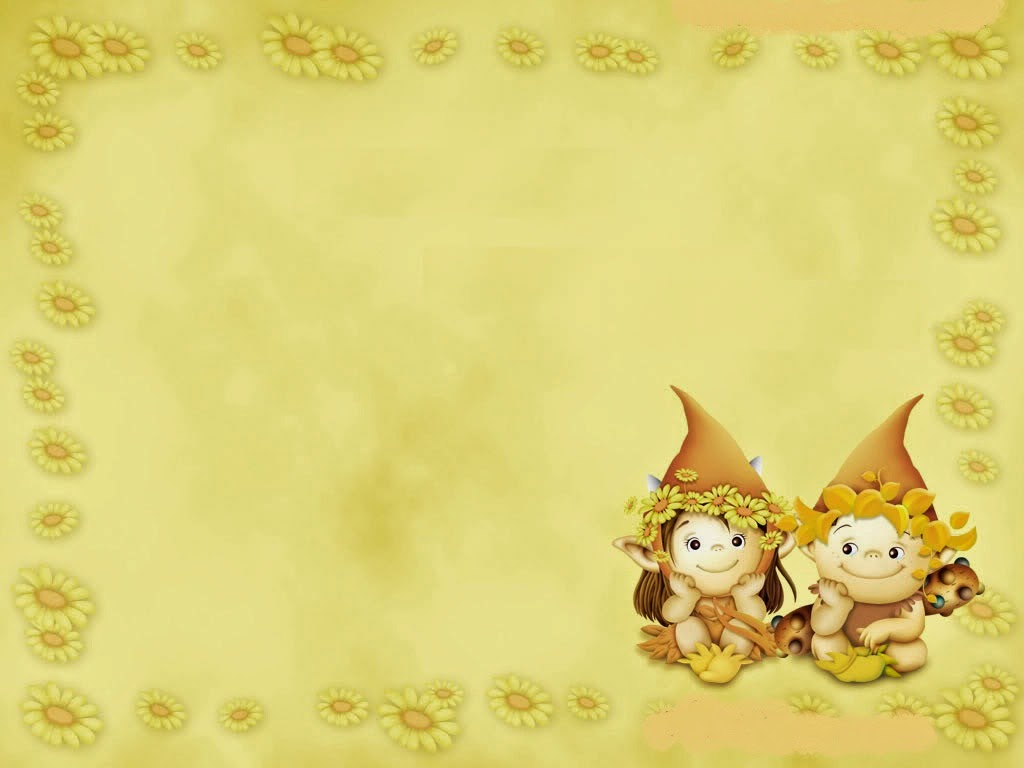 Cha mẹ hướng cho các con trả lời
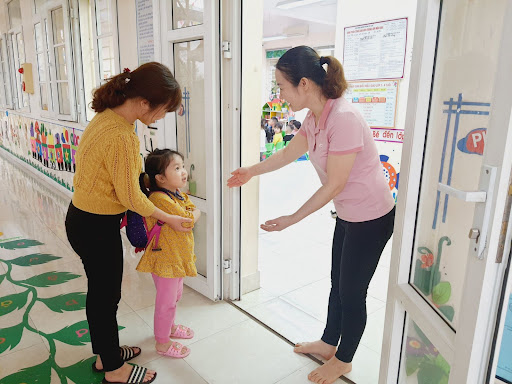 Khi đến lớp chào cô
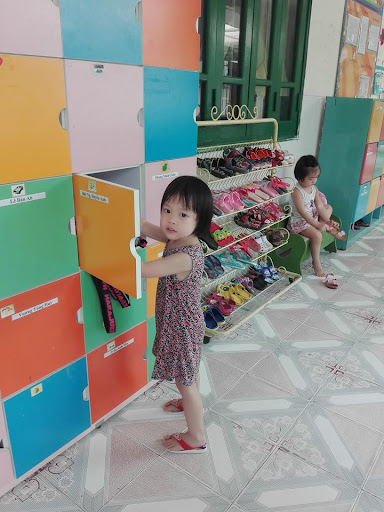 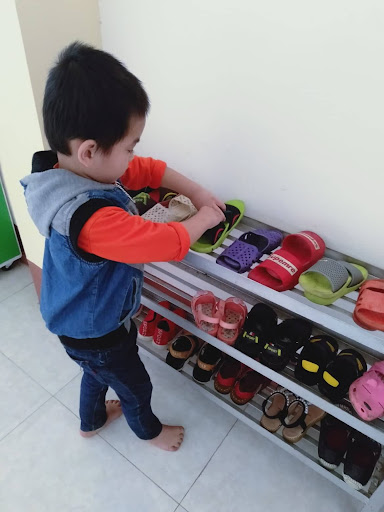 Cất đồ dùng cá nhân gọn gàng
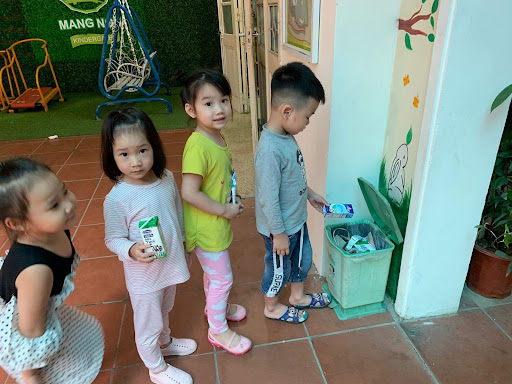 Bỏ rác đúng nơi quy định
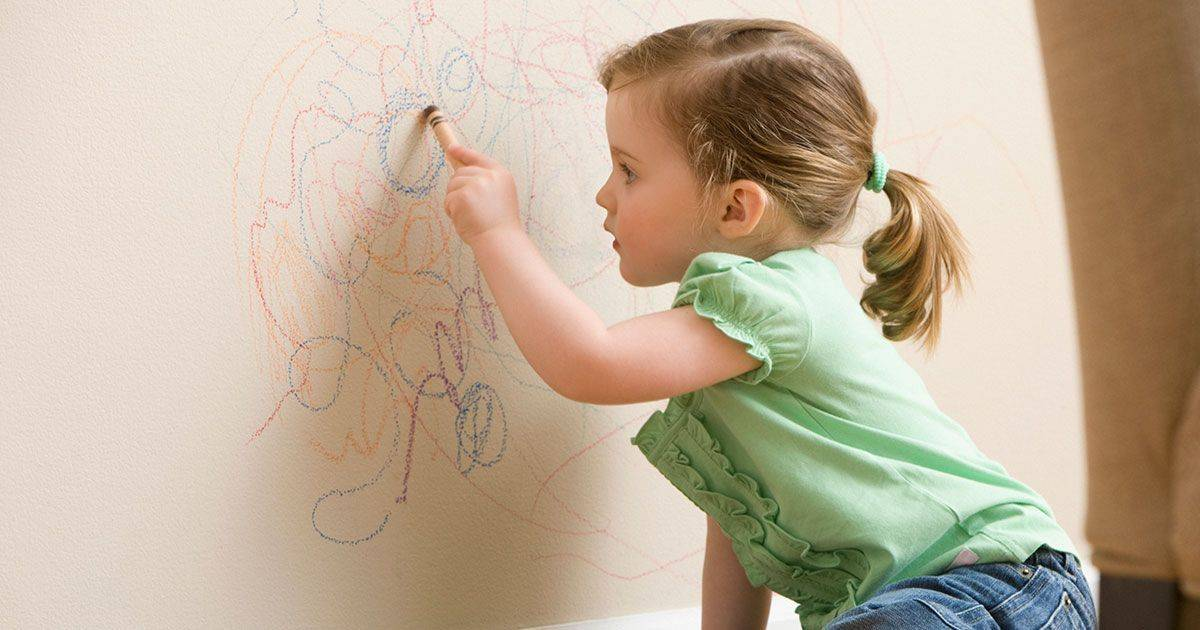 Không vẽ bẩn lên tường, bàn ghế
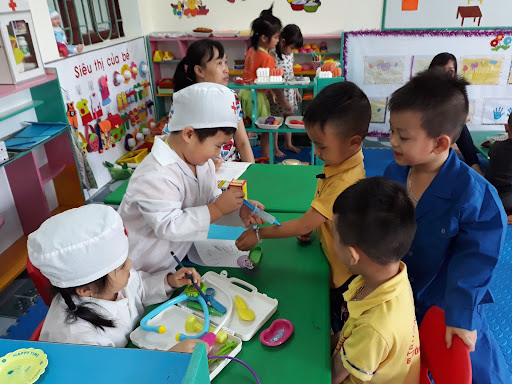 Chơi đoàn kết không tranh giành đồ chơi
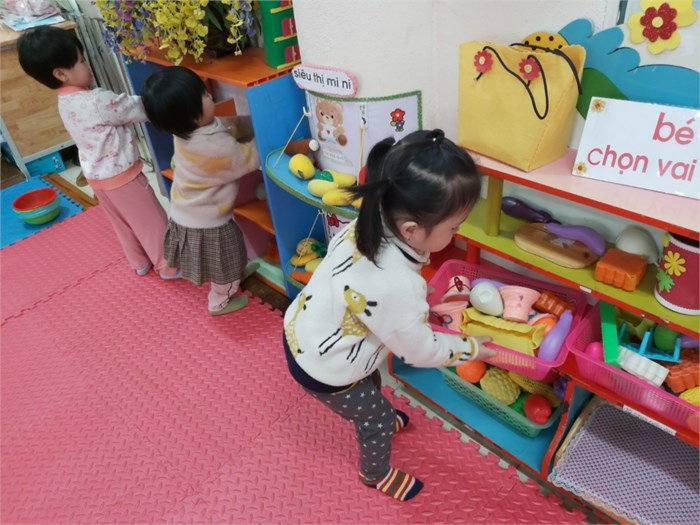 Sau khi chơi cất đồ chơi gọn gàng
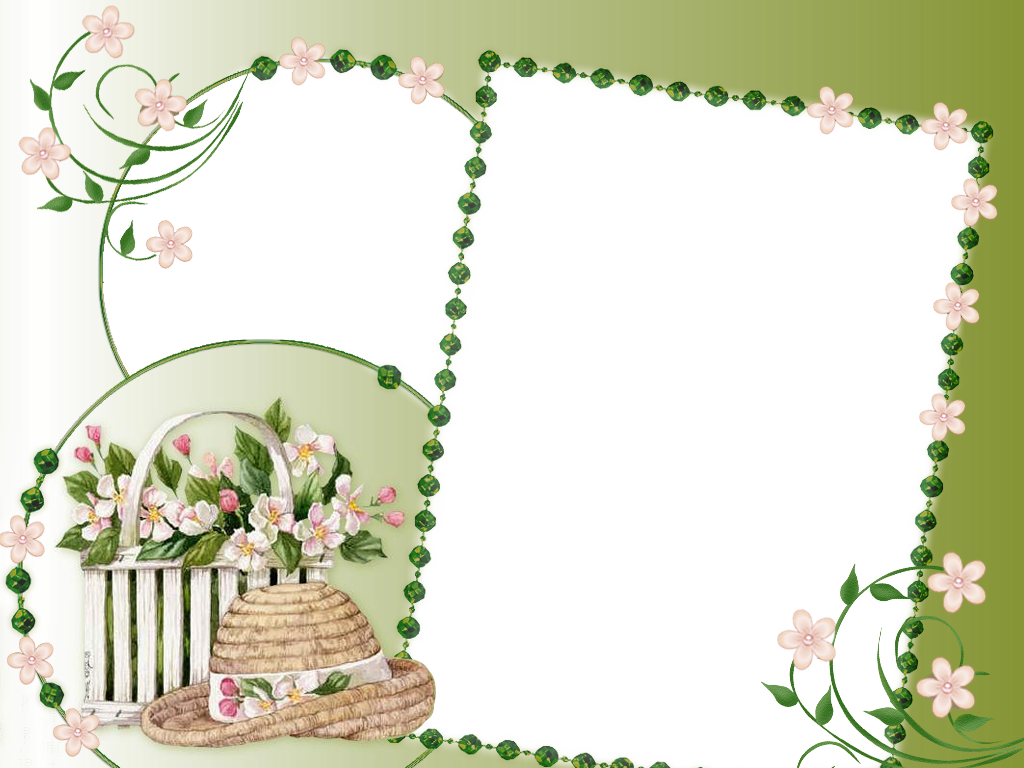 Trên đây là một số gợi ý về bài học khám phá lớp học của bé. Cô chúc các con luôn chăm ngoan học giỏi.!
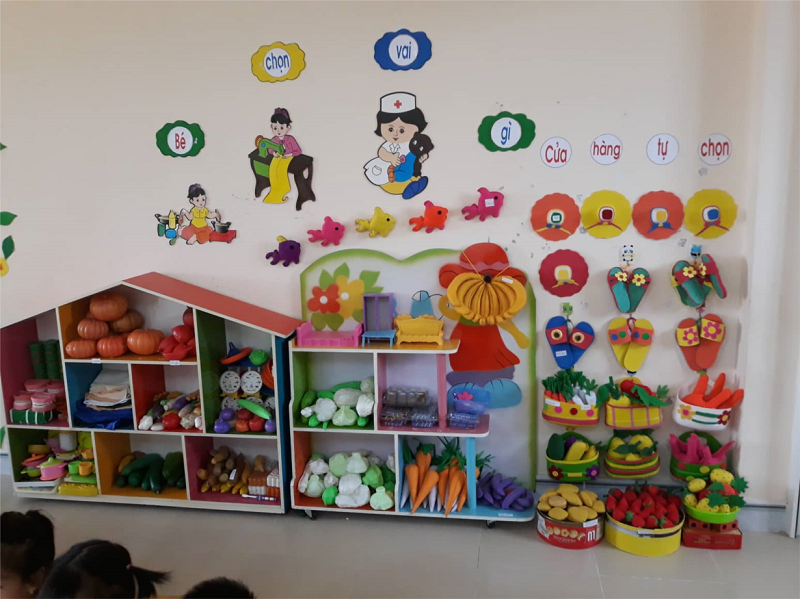 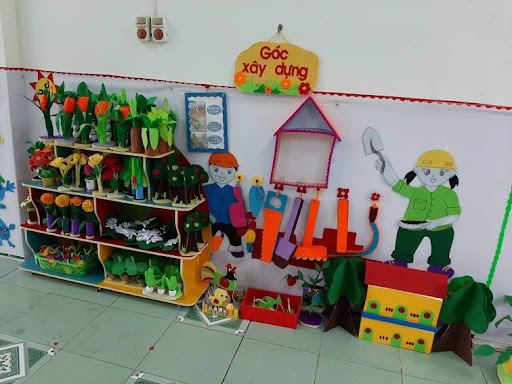 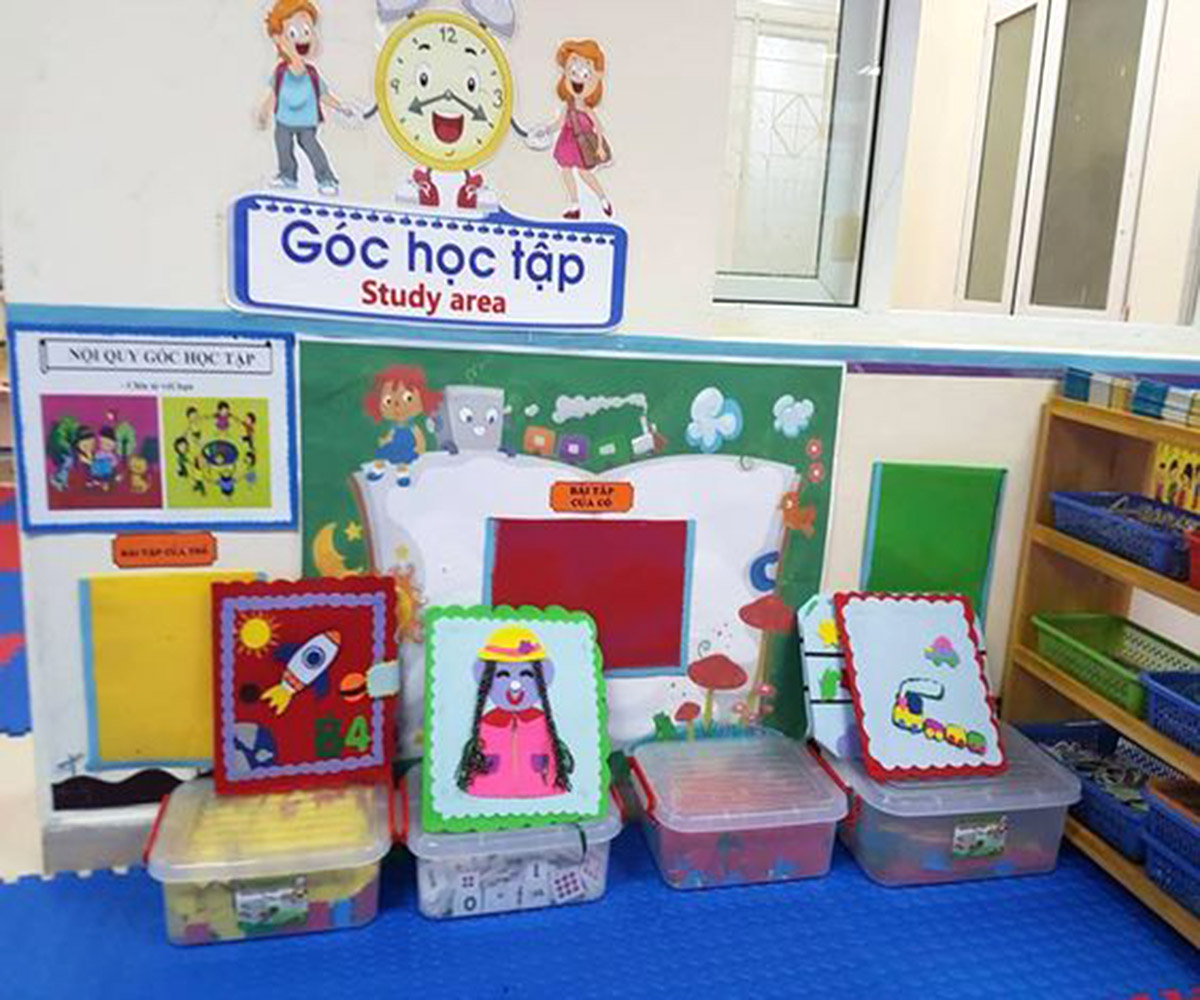 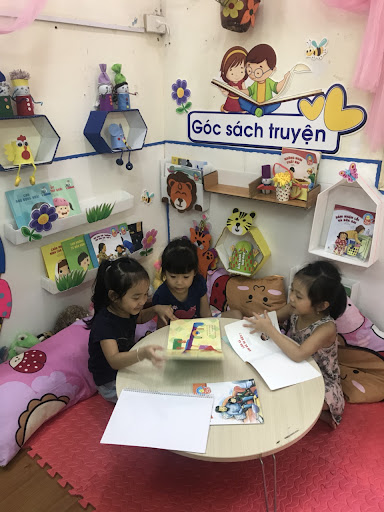 Góc ngôn ngữ
 và sách
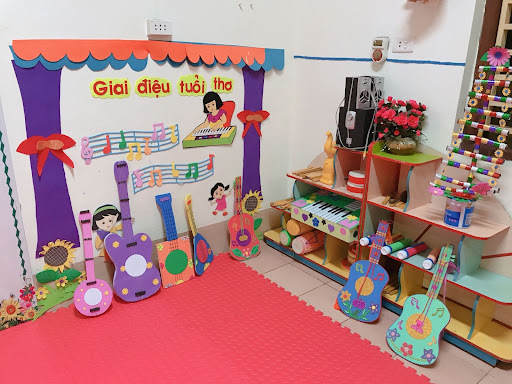 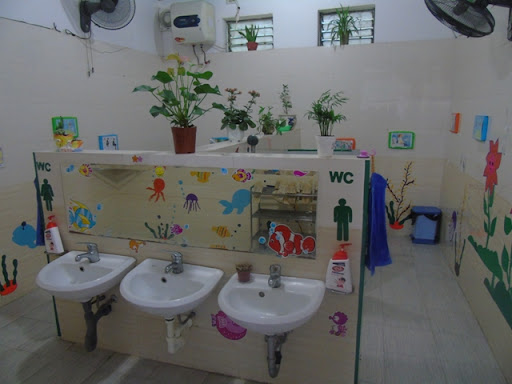 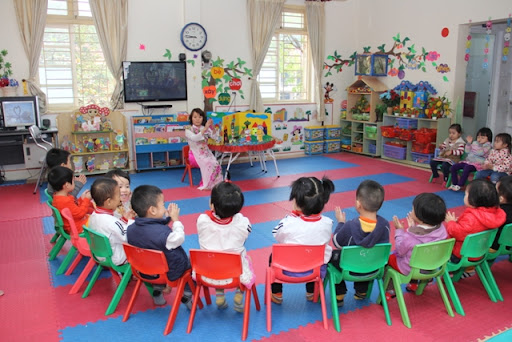 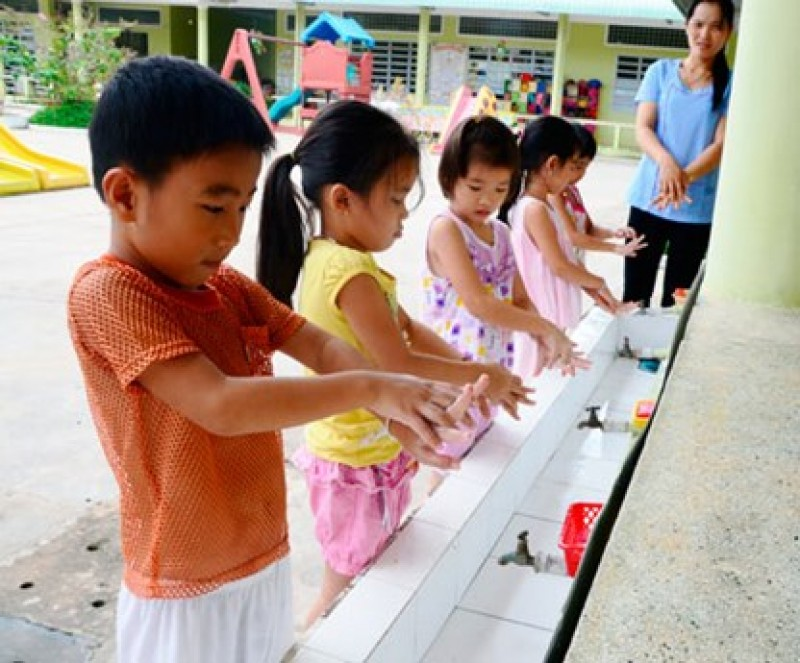 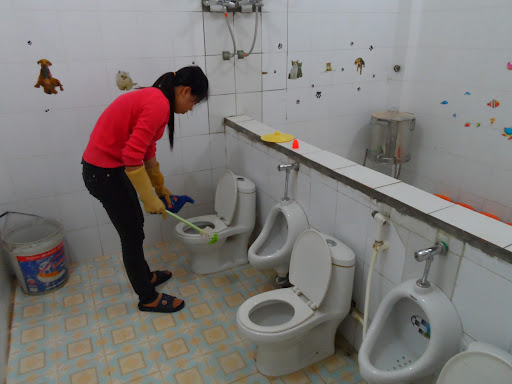 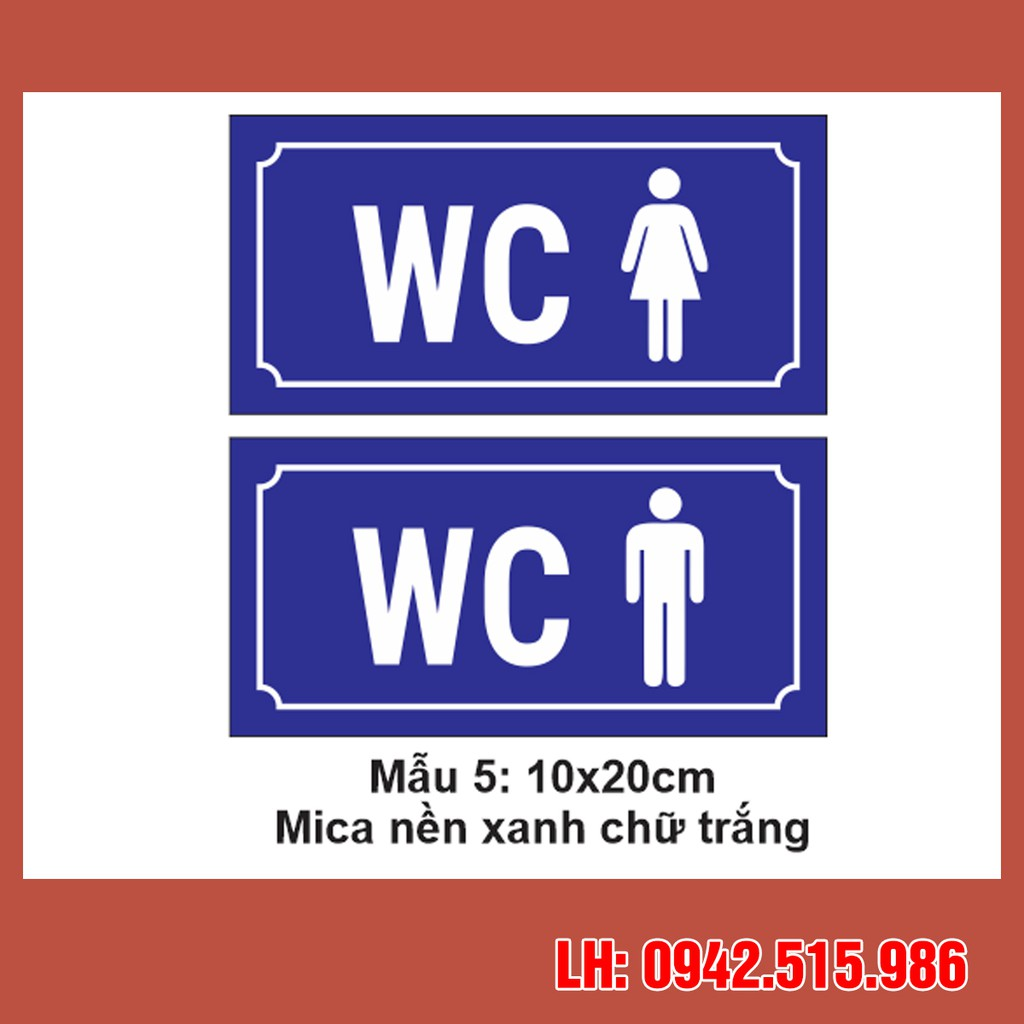 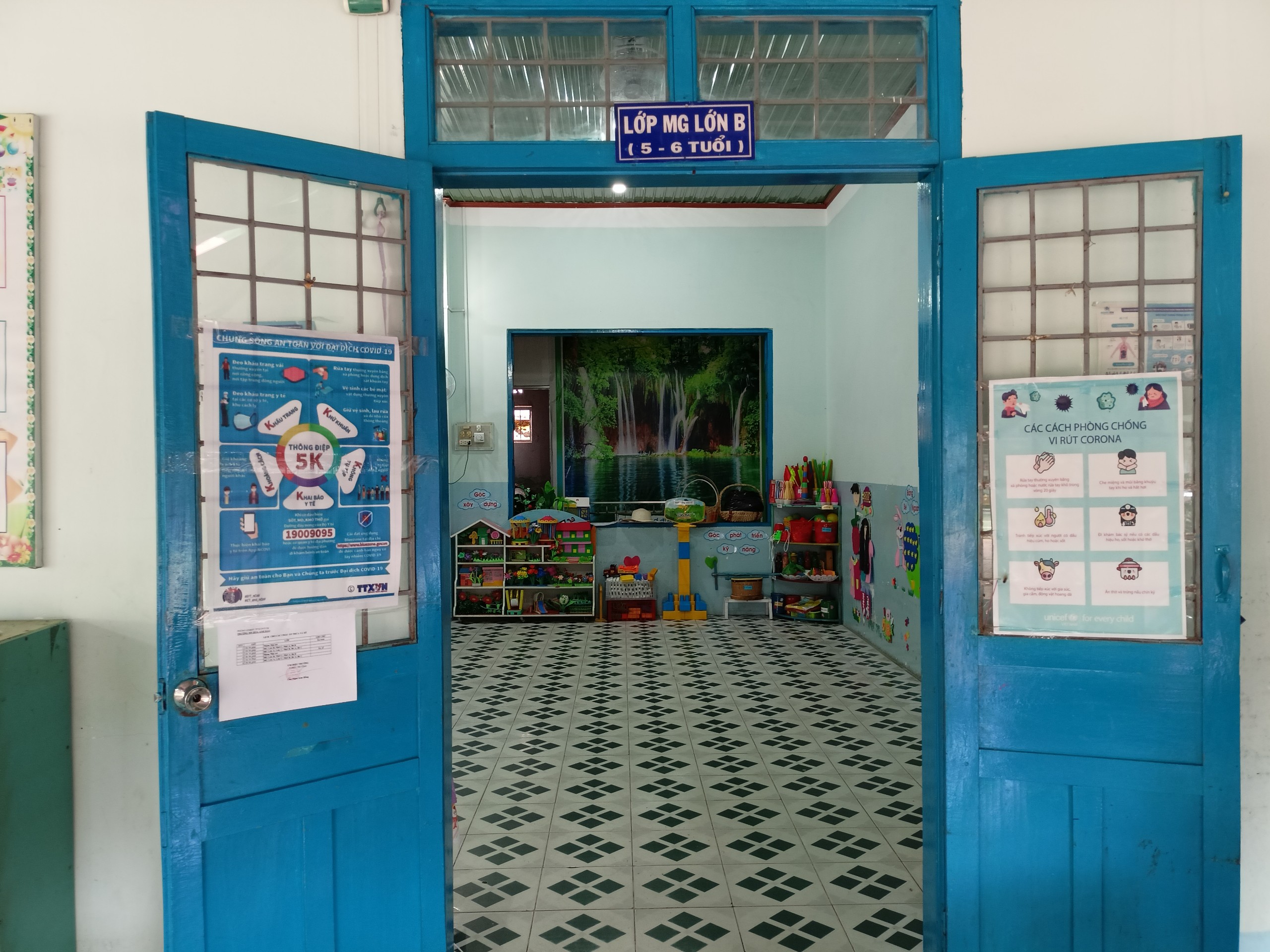 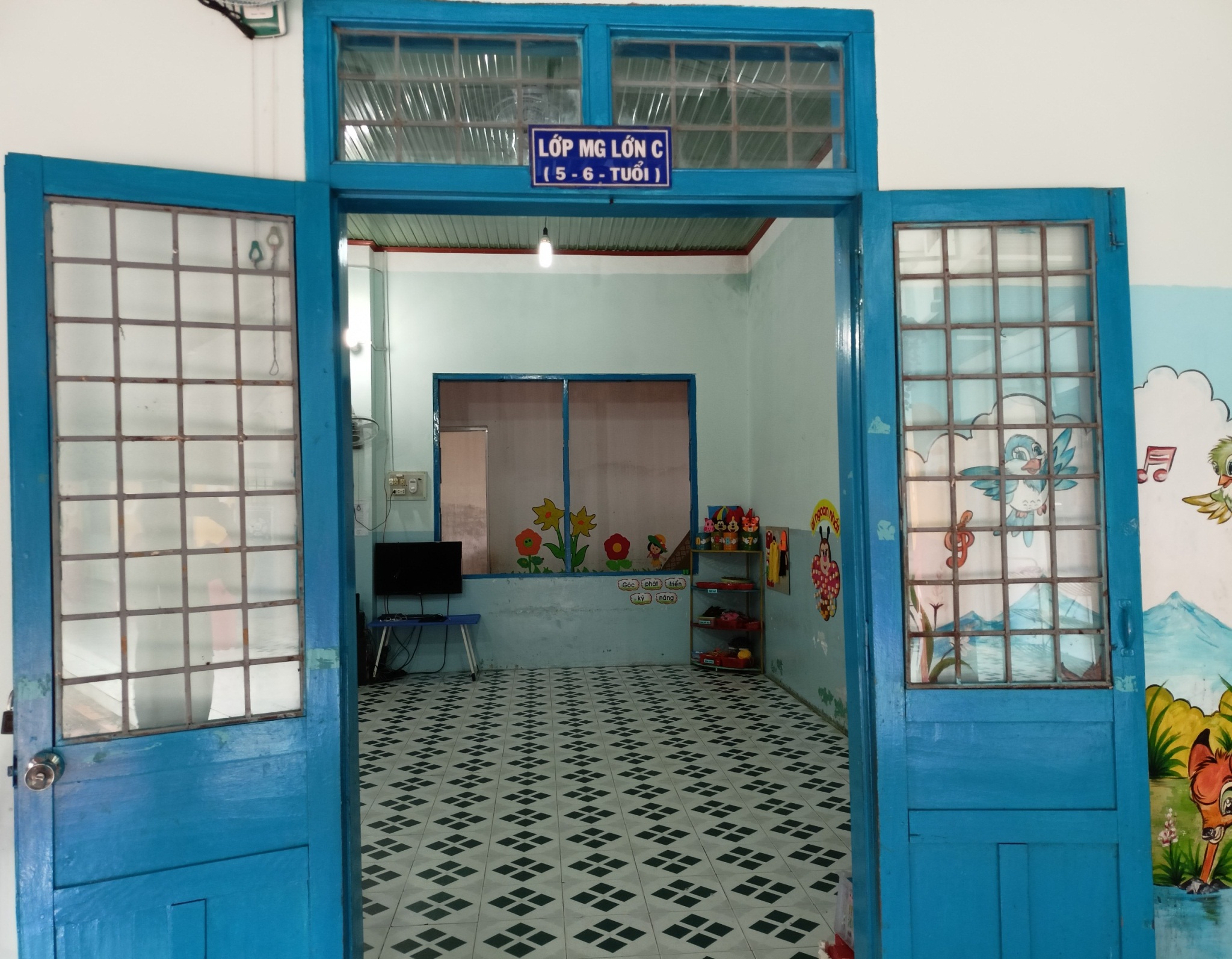 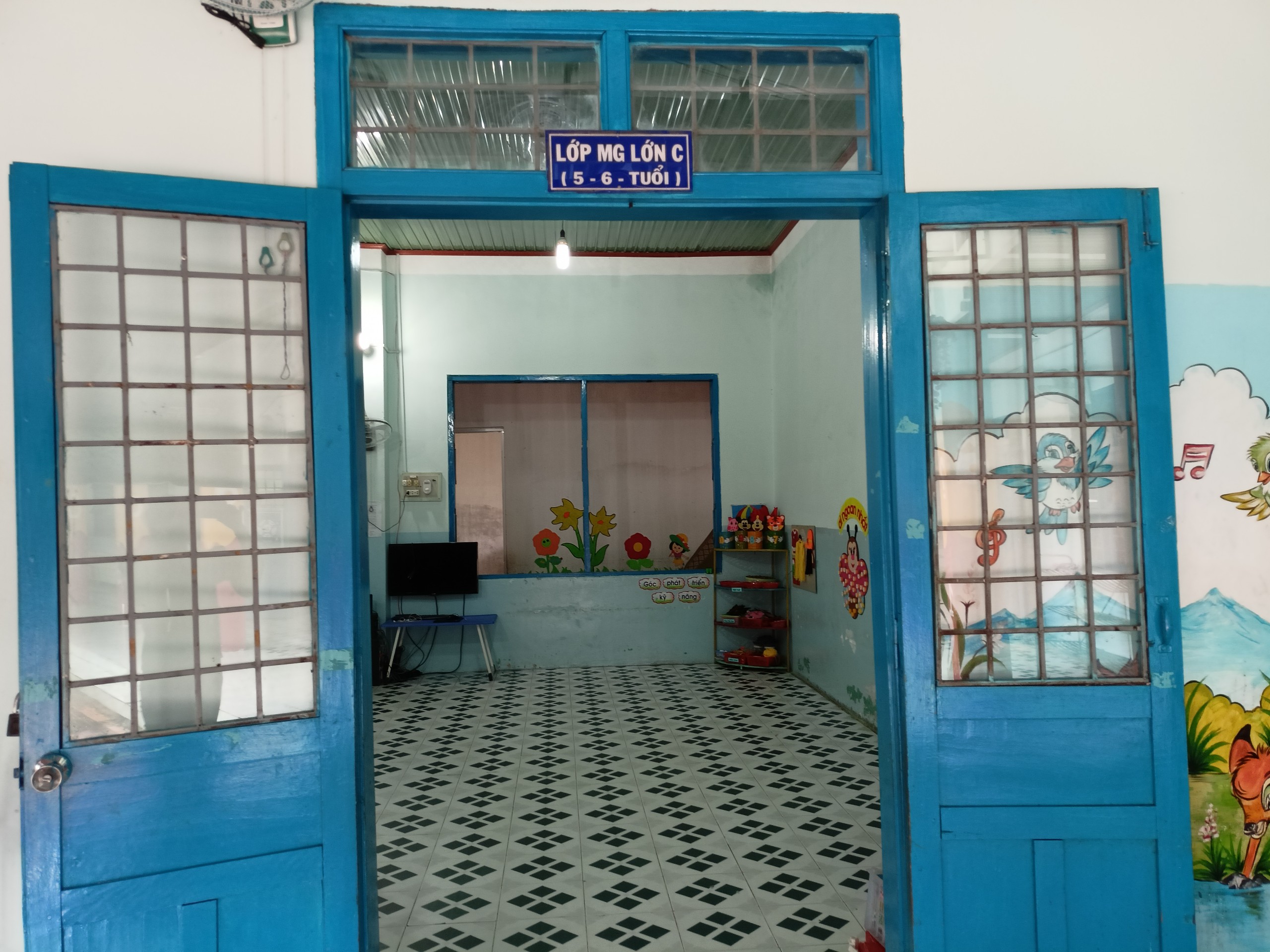